CEPC 对撞区超导磁体TDR 汇报
朱应顺

     Accelerator Center, Magnet Group
Institute of High Energy Physics, Chinese Academy of Sciences
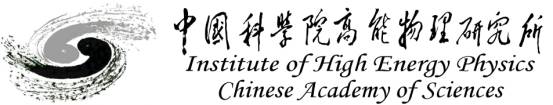 本系统在TDR阶段需要解决的关键技术
CEPC 对撞区超导磁体包括： 4台组合型超导磁体和32台超导六极磁铁。

    CEPC 对撞区超导磁体系统在TDR阶段需要解决的关键技术；
高梯度、带夹角、双孔径超导四极磁铁的电磁、机械设计、力学分析
强磁场、长超导螺线管磁体的电磁、机械设计、力学分析
带梯形畸变角的NbTi超导卢瑟福电缆技术
双孔径超导四极磁铁制作、组装技术
长螺线管磁体制作、组装技术
带常温真空盒的长低温恒温器设计、制造技术
小孔径、长超导四极磁铁旋转线圈磁场测量技术
组合型超导磁体的失超探测和保护技术
组合型超导磁体的低温测试和磁场测量技术
超导六极磁铁的电磁、机械设计、力学分析、低温恒温器设计
本系统与其他系统接口需要解决的关键技术
CEPC 对撞区超导磁体系统与其他系统接口需要解决的关键技术，与探测器硬件系统的接口：
高梯度、带夹角、双孔径超导四极磁铁的电磁设计
     （磁体电流、电感参数与电源系统相关）
强磁场、长超导螺线管磁体的电磁设计
   （磁体电流、电感参数与电源系统相关，加速器超导螺线管与探测器螺
       线管存在耦合）
超导六极磁铁的电磁设计
     （磁体电流、电感参数与电源系统相关）
低温恒温器设计、制造与磁铁组装技术
   （低温恒温器重量、液氦、漏热、电流引线与机械支撑系统、低温系统 
        相关）
5年后建设CEPC，按优先级排列需要解决的技术问题
CEPC 对撞区超导磁体系统按优先级排列需要解决的技术问题：
1   高梯度、带夹角、双孔径超导四极磁铁的电磁、机械设计、力学分析
2   带梯形畸变角的NbTi超导卢瑟福电缆技术
3   双孔径超导四极磁铁制作、组装技术
4   强磁场、长超导螺线管磁体的电磁、机械设计、力学分析
5   长超导螺线管磁体制作、组装技术
6   带常温真空盒的长低温恒温器设计、制造技术
7   小孔径、长超导四极磁铁旋转线圈磁场测量技术
8   组合型超导磁体的失超探测和保护技术
9   组合型超导磁体的低温测试和磁场测量技术
10   超导六极磁铁的电磁、机械设计、 力学分析、低温恒温器设计
加速器物理与本系统的接口
加速器物理与CEPC 对撞区超导磁体系统接口：
双孔径超导四极磁铁磁场梯度、好场区、磁长度、高阶谐波，边界条件；
超导反抵螺线管磁体的边界条件，在四极磁铁内部螺线管磁场大小；
超导六极磁铁的磁场梯度、好场区、磁长度、磁场高阶谐波，边界条件；
组合型超导磁体低温恒温器的边界条件；
超导六极磁铁低温恒温器的边界条件。
TDR研究阶段时间表
2018至2022 年CEPC对撞区超导磁体TDR时间表： 
2018 完成CEPC对撞区超导磁体概念设计；
         完成最终聚焦双孔径超导四极磁铁QD0短样机初步设计、超导线订购；
2019 完成最终聚焦超导四极磁铁QD0短样机电磁设计、机械设计、应力和失超分析；
         完成双孔径超导四极磁铁制作工艺研究；
         完成超导四极磁铁QD0短样机制作；
         完成组合型超导磁体低温恒温器初步设计；
2020 完成QD0、QF1、反抵螺线管的电磁设计、机械设计、应力和失超分析；
         完成双孔径超导四极磁体旋转线圈磁场测量系统研制；
         完成超导磁体失超保护系统研制；
         完成超导四极磁铁QD0短样机低温垂直测试；
         完成组合型超导磁体短样机制作（包括QD0及其外侧反抵螺线管） ；
         完成组合型超导磁体低温恒温器设计；
TDR研究阶段时间表（续）
2021 完成超导六极磁铁物理设计、机械设计、应力分析、低温恒温器设计；
         完成组合型超导磁体短样机低温垂直测试；
         完成组合型超导磁体长样机制作（包括QD0、QF1、反抵螺线管）；
         完成组合型超导磁体低温恒温器研制；
2022  完成组合型超导磁体长样机组装、低温测试和磁场测量；
          样机磁体研制总结；
          完成CEPC对撞区超导磁体TDR。
Thanks for your attention!